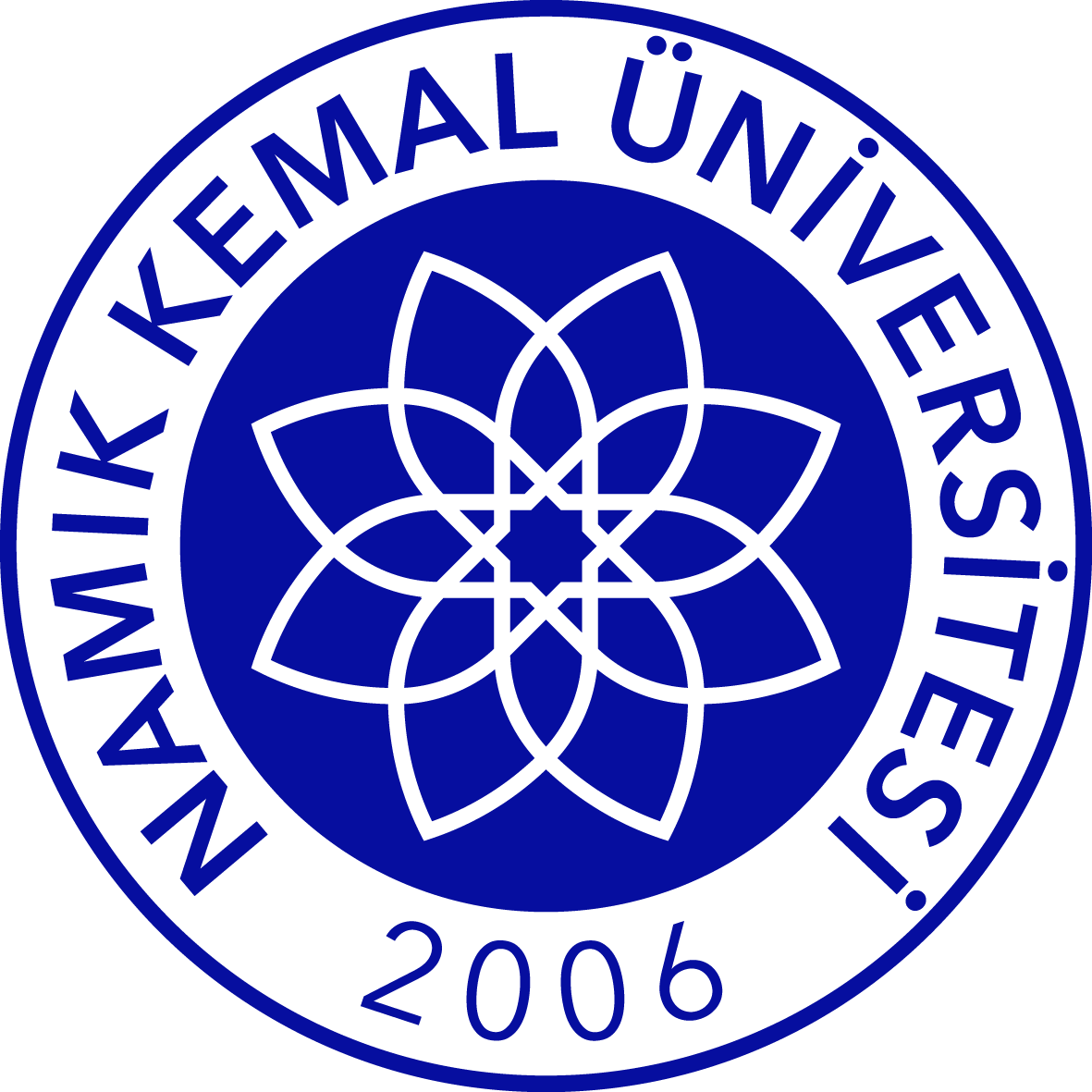 BAP Bilgi Sistemi Proje Talep BaşvuruSunumu
E-Üniversitesi Sistemine giriş yaparken kullandığınız e-posta ve şifreyi kullanarak sisteme giriş yapınız.
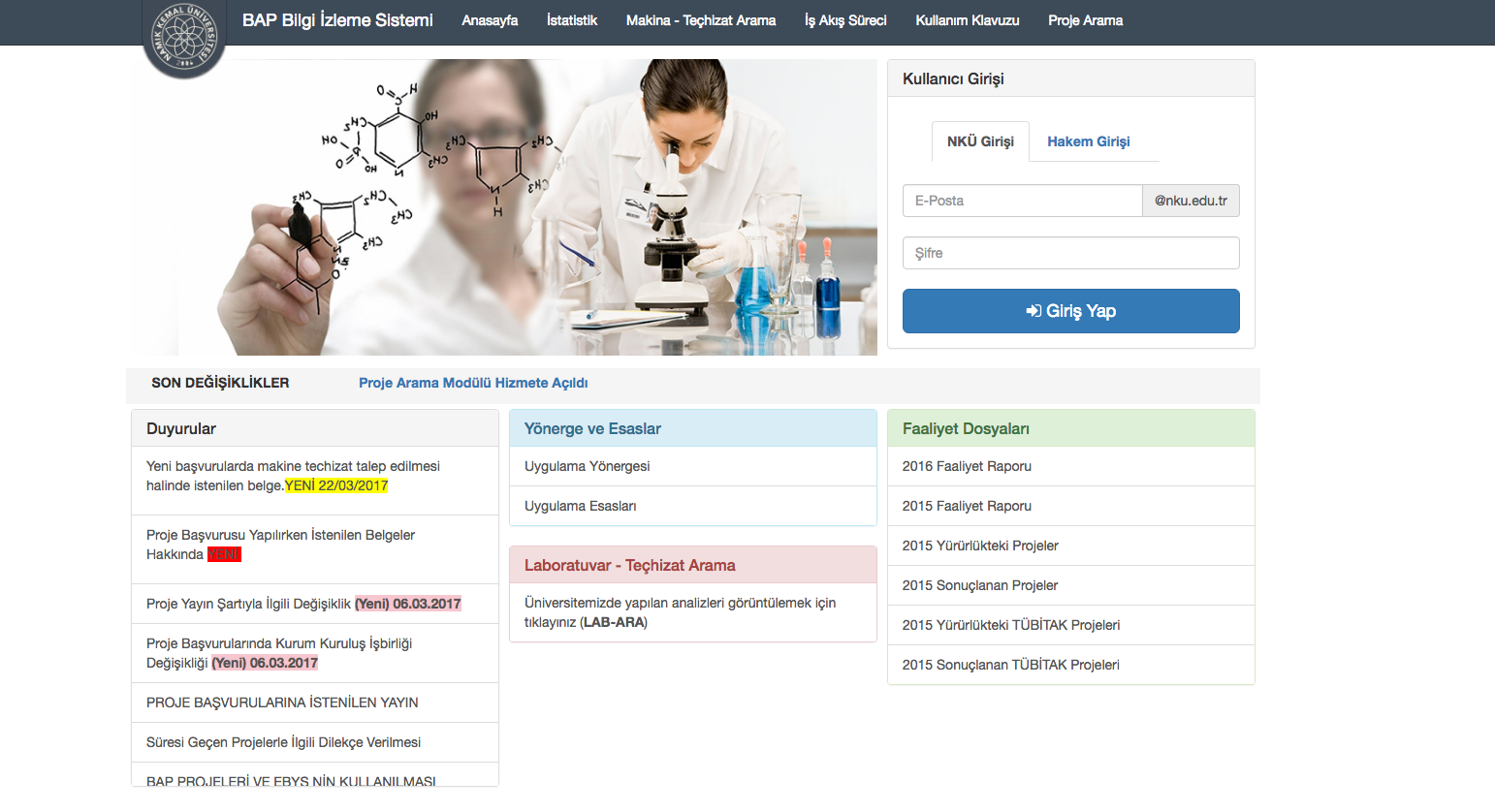 Giriş yaptığınızda aşağıdaki pencere ile karşılaşacaksınız. Bu sayfadan yaptığınız projeleriniz ve proje taleplerinizle ilgili güncellemeleri ve son durumları kontrol edebilirsiniz. Proje başvurusu yapmak için sol taraftaki menüde bulunan Proje Talep Yönetimi sekmesine tıklayınız.
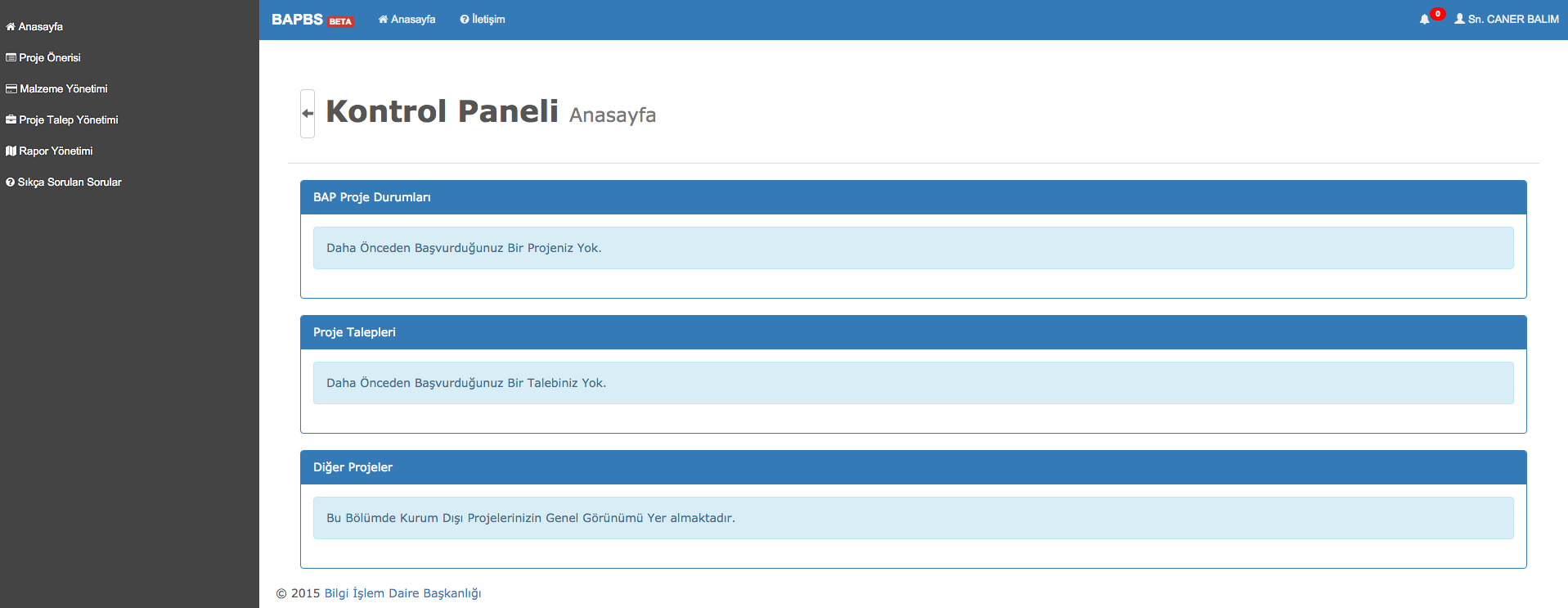 Aşağıdaki listeden Yeni Talep seçeneğine tıklayınız.
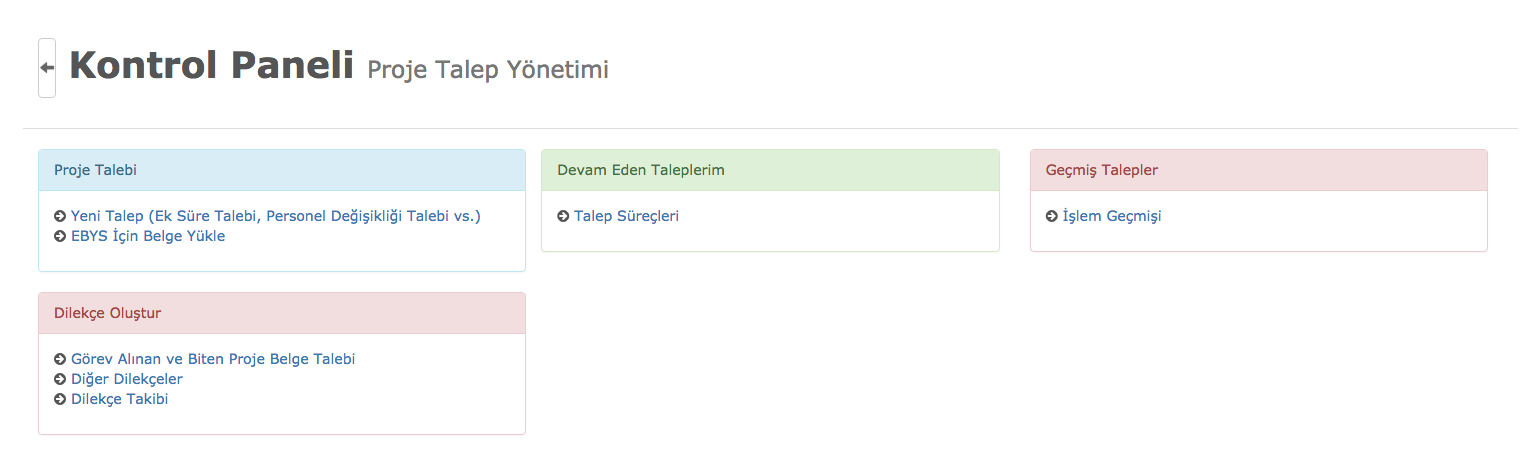 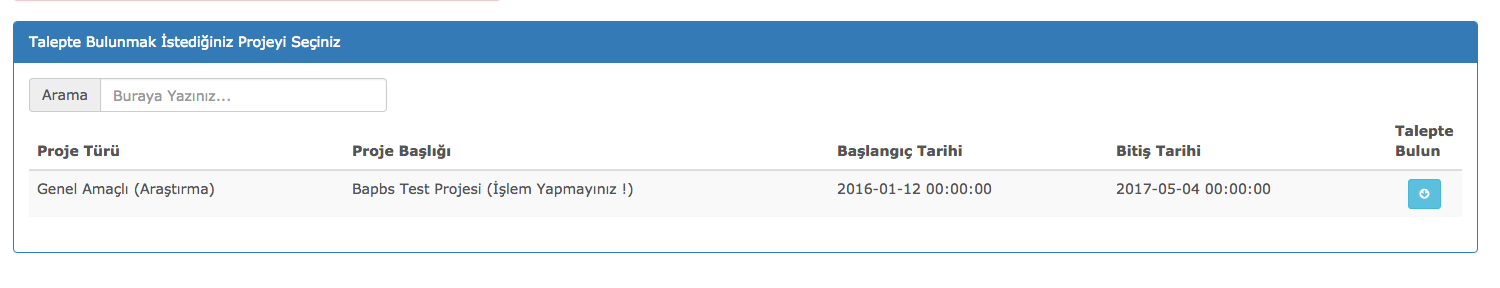 Açılan Sayfada sağ alttaki talepte bulun seçeneğine tıklayınız.
Talepte bulunu seçtikten sonra aşağıdaki resimdeki seçeneklerden bulunmak istediğiniz talep türünü seçiniz. Ve Tamama tıklayınız.
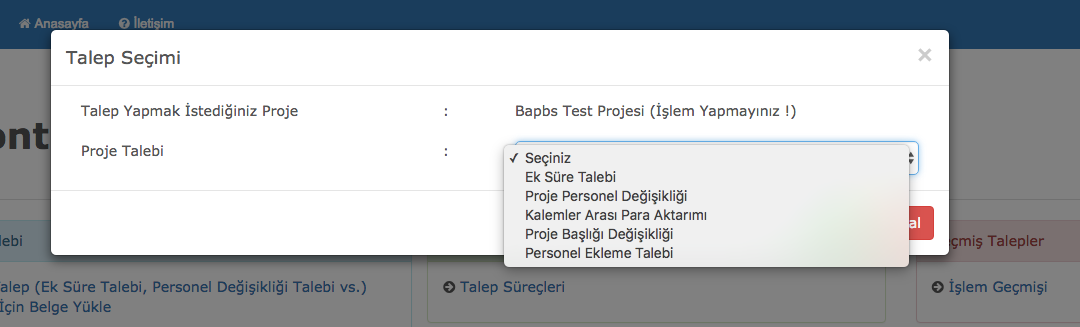 Talep türünü seçtikten sonra talep detaylarını giriniz. Her talep için ayrı detaylar bulunmakta olup hepsinde bulunan Gerekçesi (Dilekçe Metni ) olarak belirtilen alan tüm talepler için ortaktır. Bu alanda yazdığınız metnin talep tamamlandıktan sonra EBYS oluşturulacak dilekçenin içeriği olacağını unutmayarak bu alanı dilekçe yazar gibi doldurunuz.
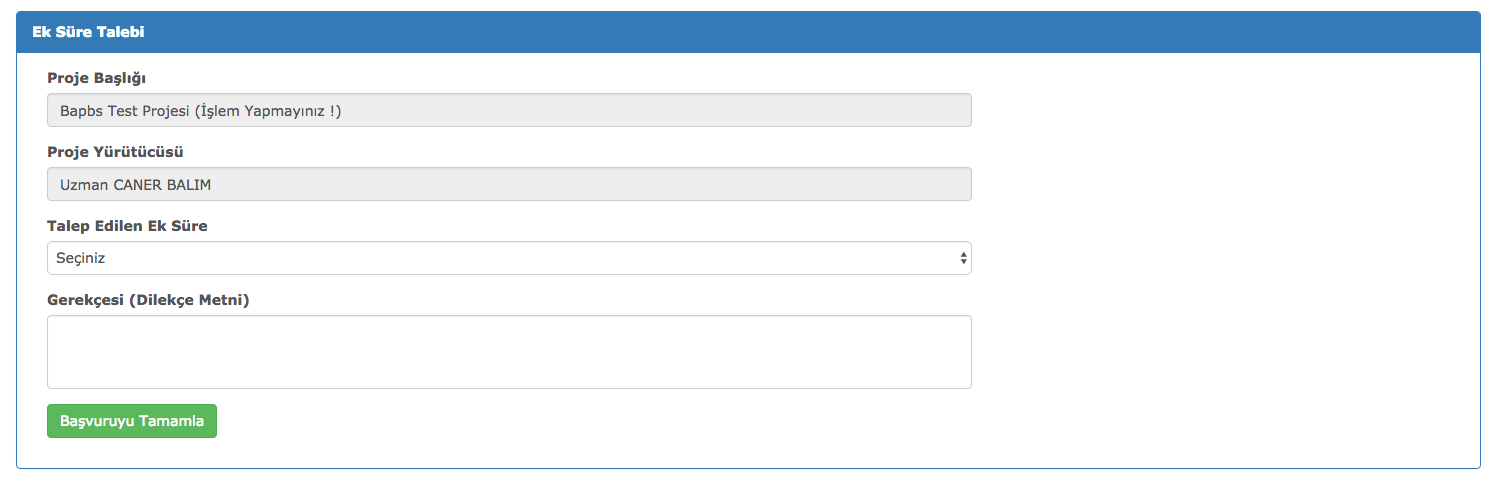 Talep detaylarını doldurduktan sonra başvuruyu tamamla butonuna tıklayınız
Ardından çıkan pencerede Talepte Bulun butonuna basmayı unutmayınız.
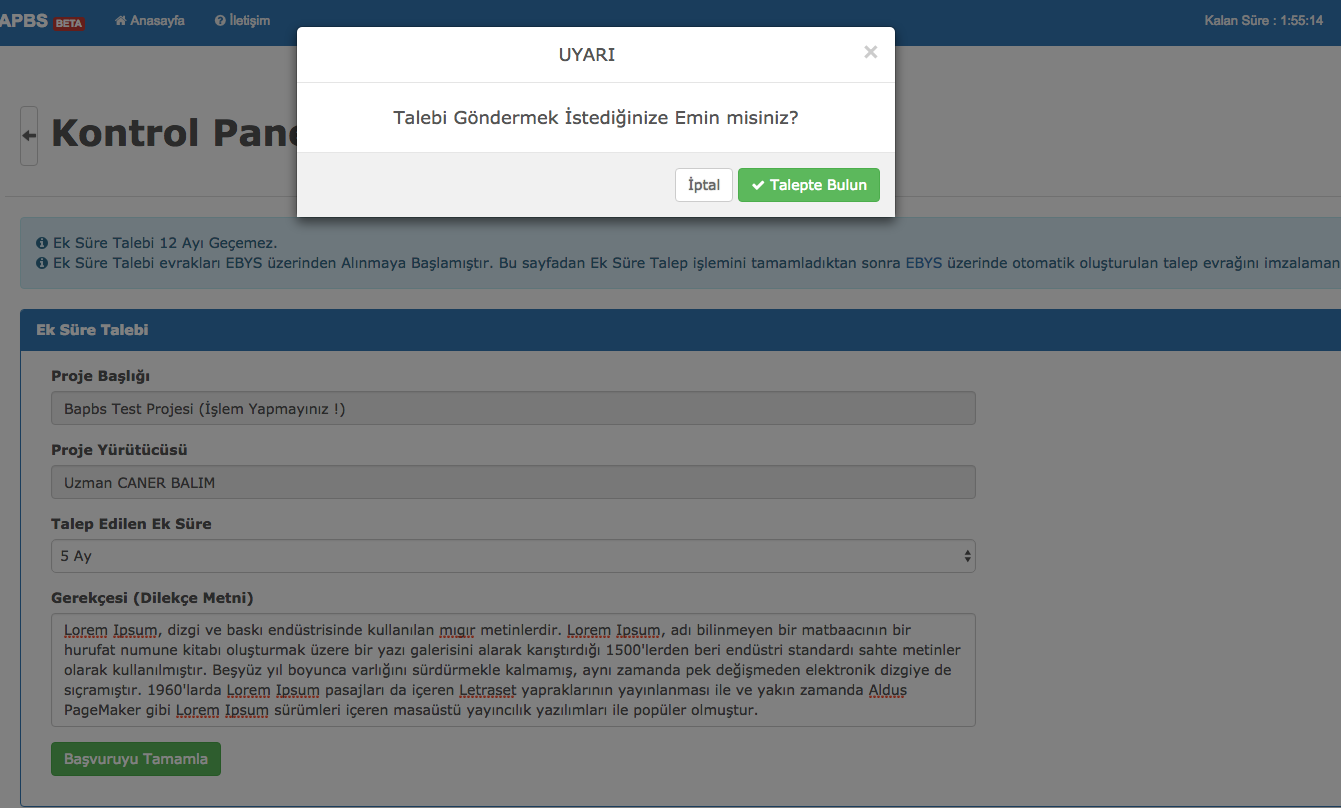 Talepte Buluna tıkladıktan sonra başvurunuzun tamamlandığına ve EBYS ye girip imzalamanız gerektiğine dair bir mesaj alacaksınız. Ardından EBYS sistemine giriyoruz.
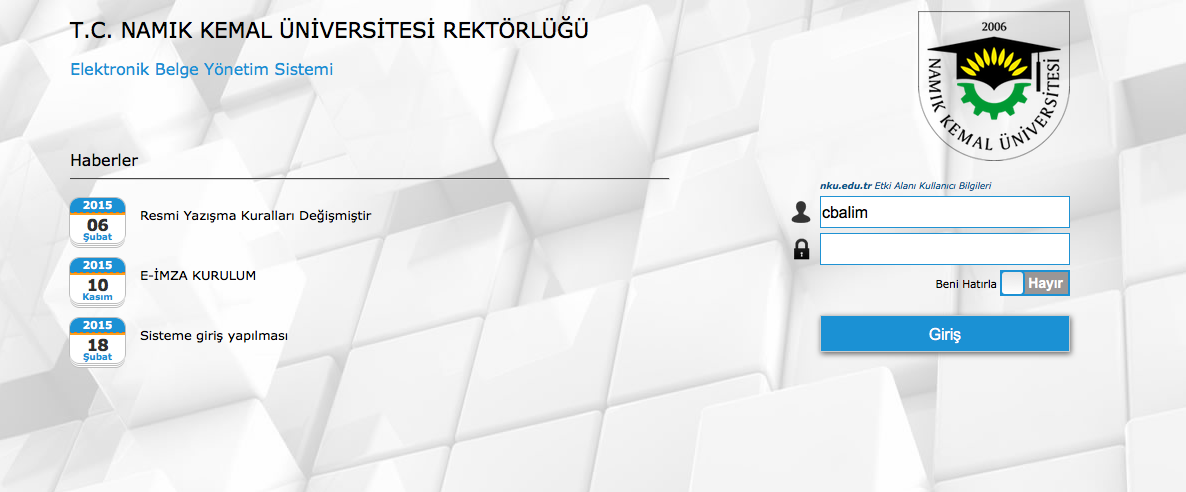 Sisteme EBYS sistemine girdiğinizde çıkan anasayfadaki Hazırlamış olduğunuz dilekçe evrakını imzalayınız seçeneğine tıklıyoruz.
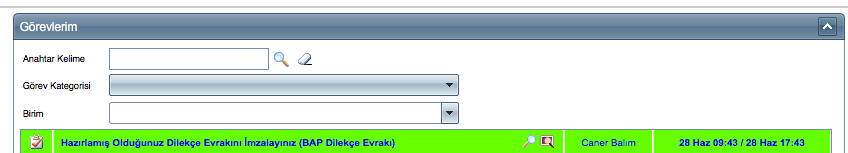 Sayfa açıldığında BAPBS tarafından otomatik oluşturulan evrakı görüyoruz ve Aşağıdaki imzala butonuna tıklayıp imzalama işlemlerini gerçekleştiriyor
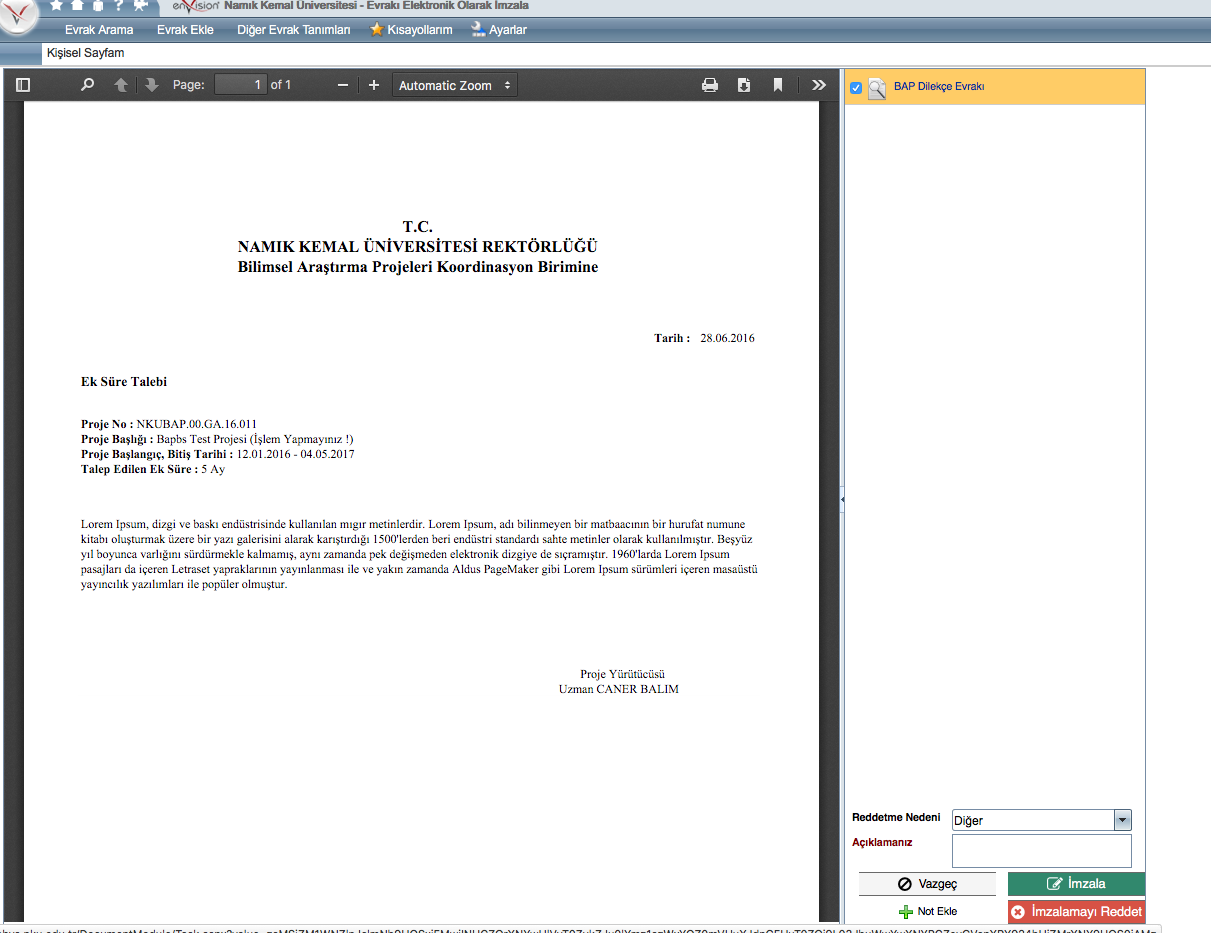 İmzalama işleminden Sonra Talep Başvurusu Tamamlanmış oluyor. İyi çalışmalar....
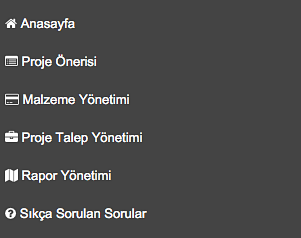 Sorularınız için sol menüde bulunan buton aracılığı ile Sıkça Sorulan Sorular sayfasını ziyaret edebilir.
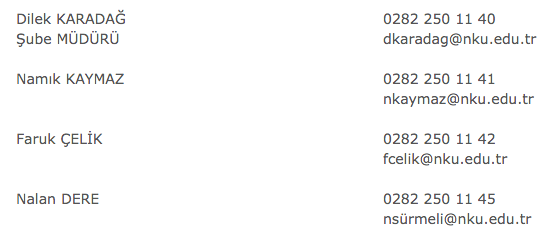 İLETİŞİM :
Sistemden kaynak sorunlarınız için
							   Dahili Tel : 1202
İYİ ÇALIŞMALAR...
Hazırlayan : NKÜ Bilgi İşlem Daire Başkanlığı 2015